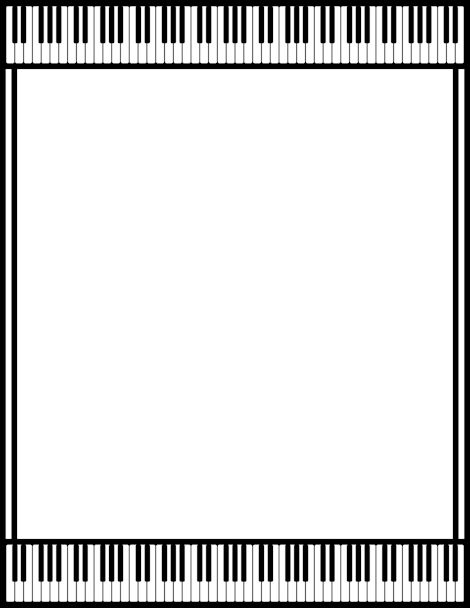 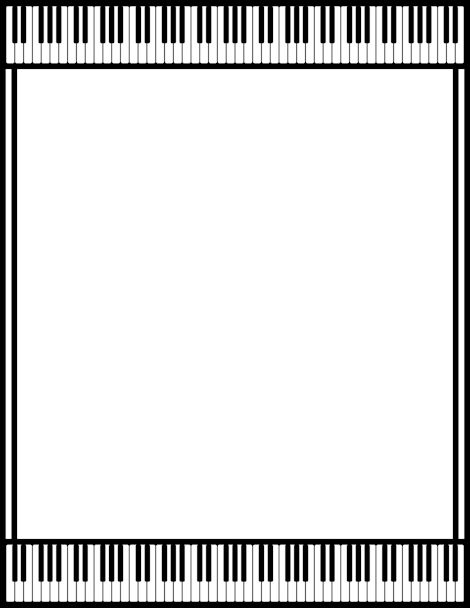 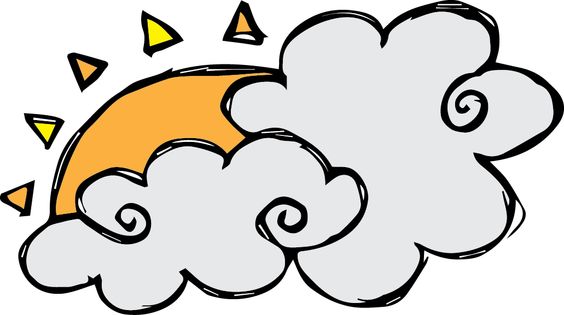 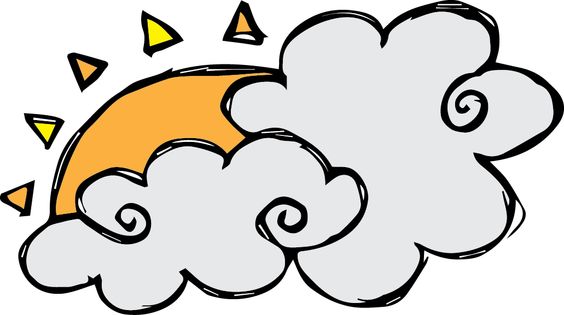 أعشق التحدي والتميز فانا طفل مـختلف بكل تفاصيلي
أعشق التحدي والتميز فانا طفل مـختلف بكل تفاصيلي
مـحمد ع
مـايـد
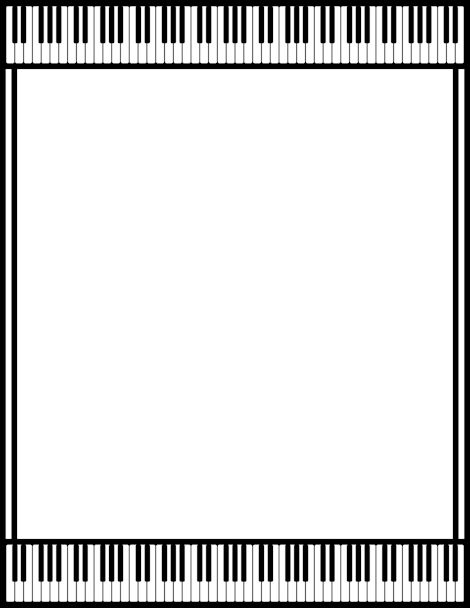 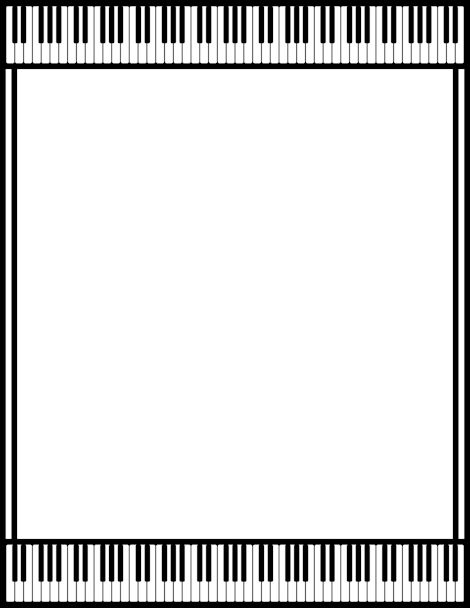 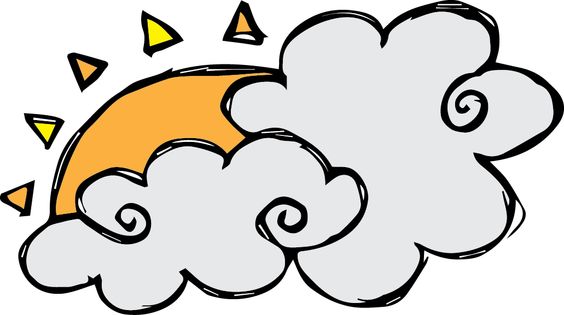 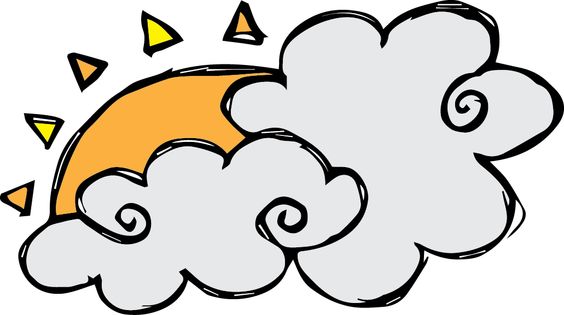 أعشق التحدي والتميز فانا طفل مـختلف بكل تفاصيلي
أعشق التحدي والتميز فانا طفل مـختلف بكل تفاصيلي
ســيـف
مـحمد ط
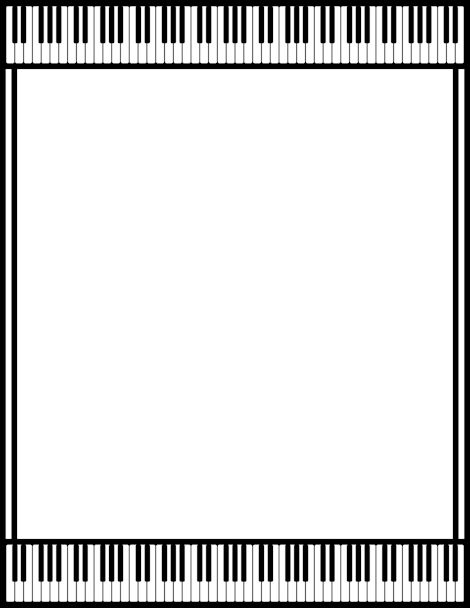 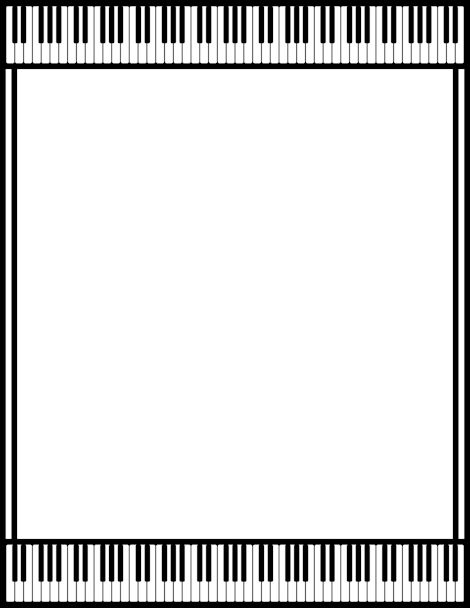 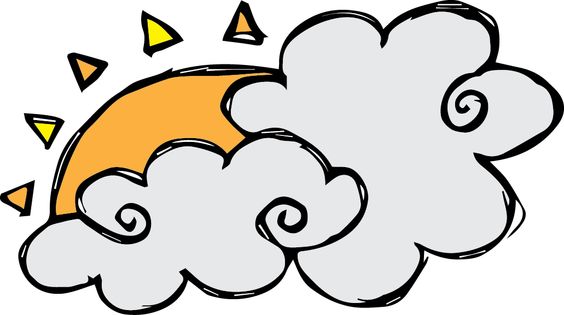 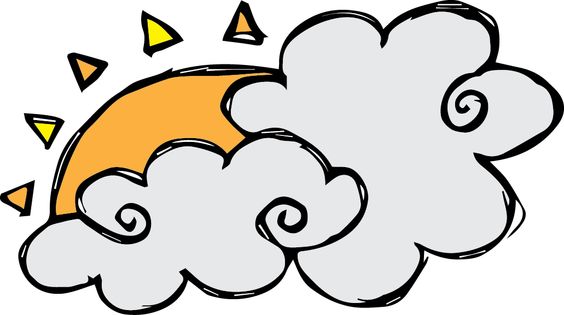 أعشق التحدي والتميز فانا طفل مـختلف بكل تفاصيلي
أعشق التحدي والتميز فانا طفل مـختلف بكل تفاصيلي
مـحمد س
حـمـدان
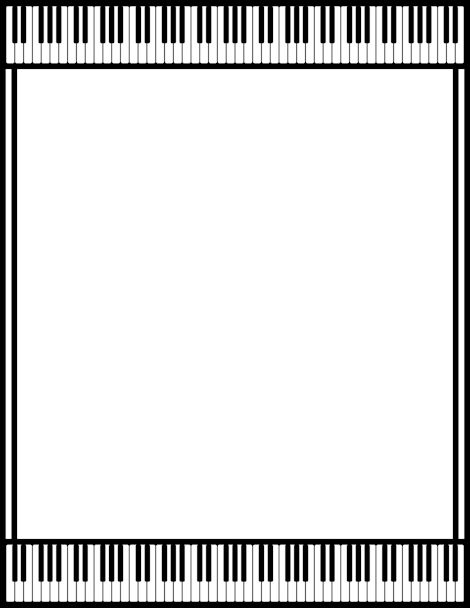 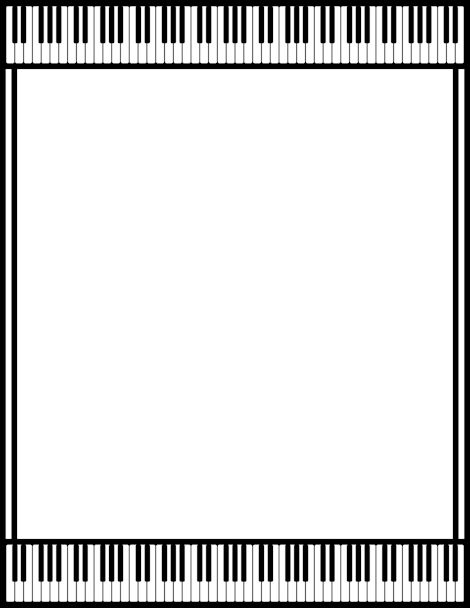 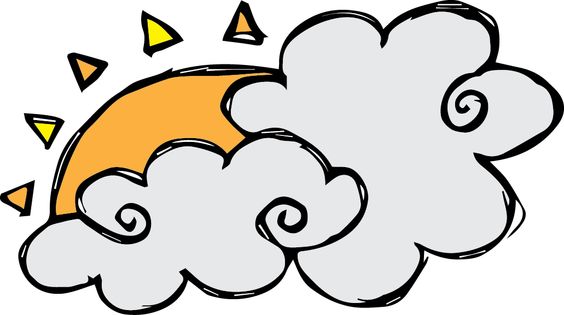 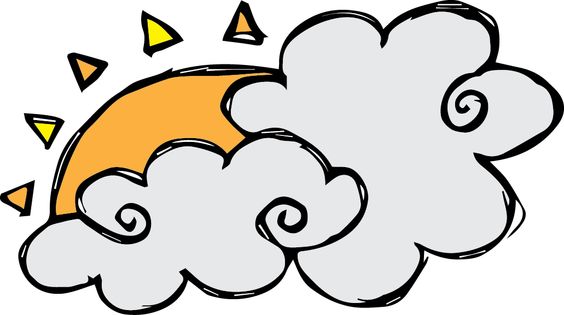 أعشق التحدي والتميز فانا طفل مـختلف بكل تفاصيلي
أعشق التحدي والتميز فانا طفل مـختلف بكل تفاصيلي
مـحمد ر
عبدالرحمن
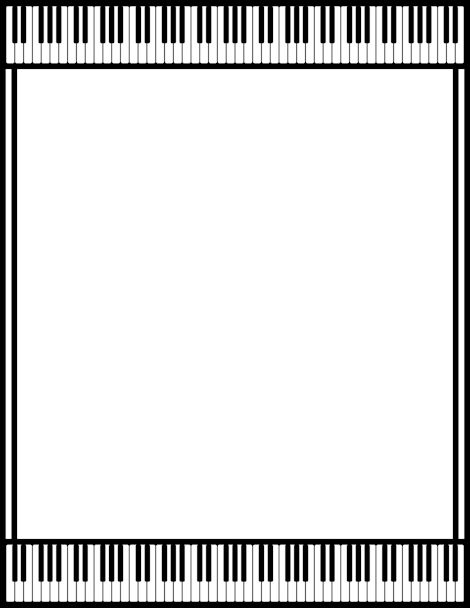 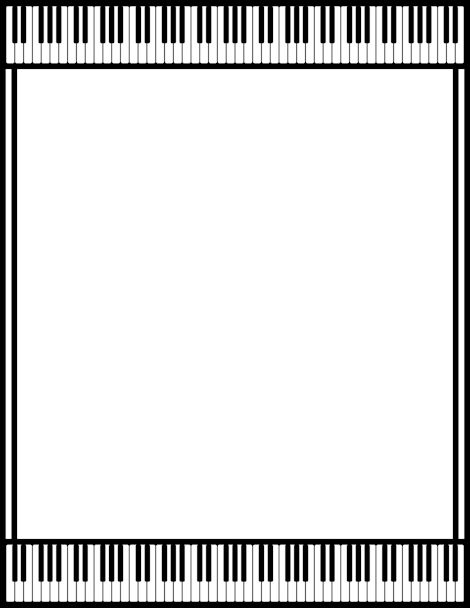 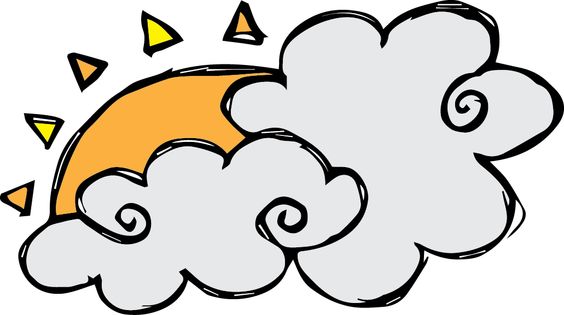 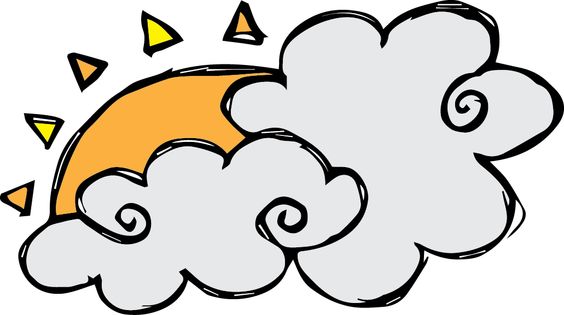 أعشق التحدي والتميز فانا طفل مـختلف بكل تفاصيلي
أعشق التحدي والتميز فانا طفل مـختلف بكل تفاصيلي
ريـما
خـديـجة
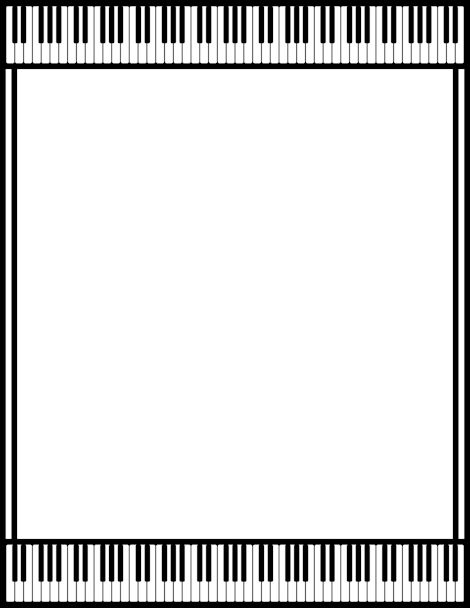 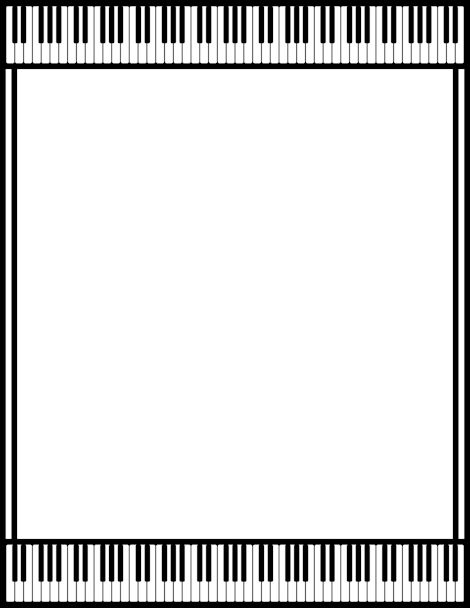 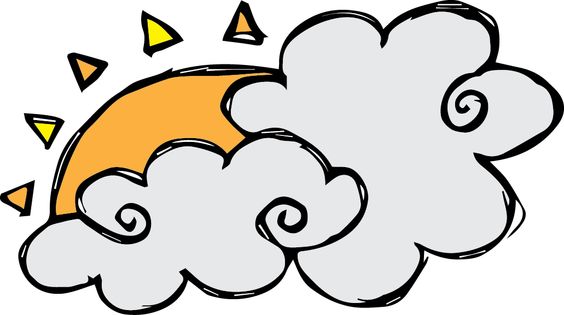 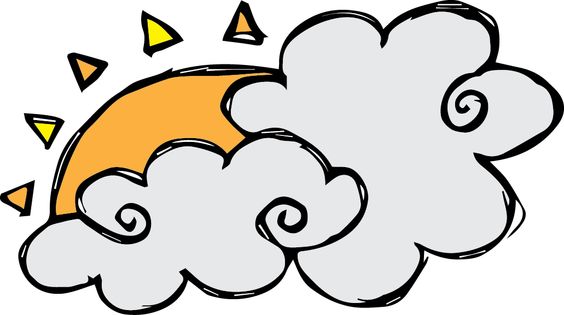 أعشق التحدي والتميز فانا طفل مـختلف بكل تفاصيلي
أعشق التحدي والتميز فانا طفل مـختلف بكل تفاصيلي
هــنــد
عـائـشة
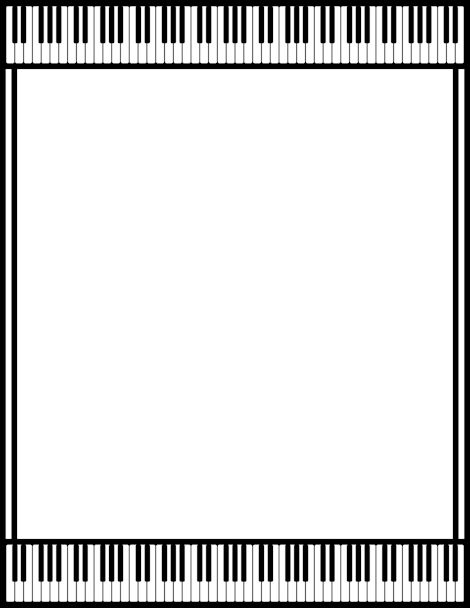 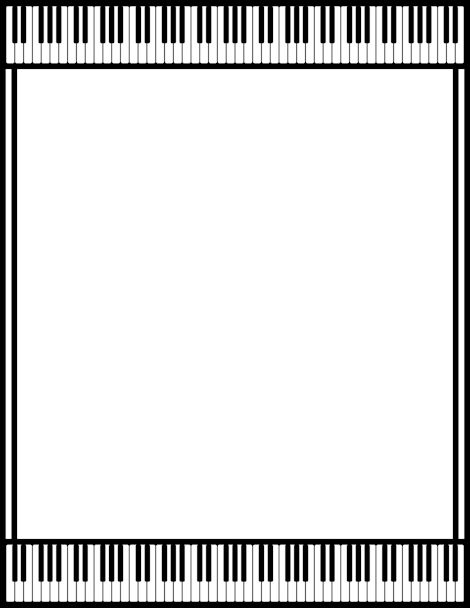 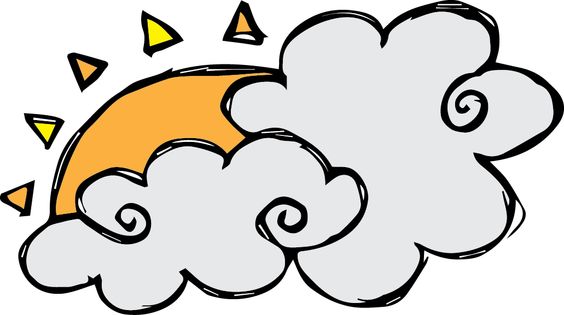 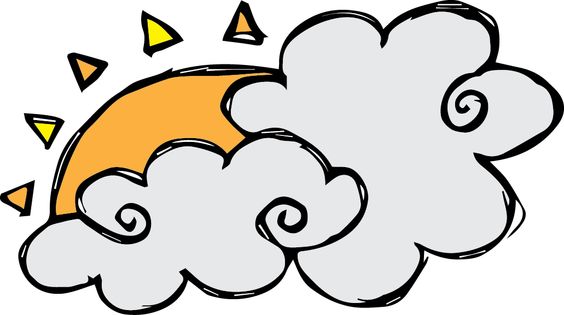 أعشق التحدي والتميز فانا طفل مـختلف بكل تفاصيلي
أعشق التحدي والتميز فانا طفل مـختلف بكل تفاصيلي
شـيـخة
فـاطمة
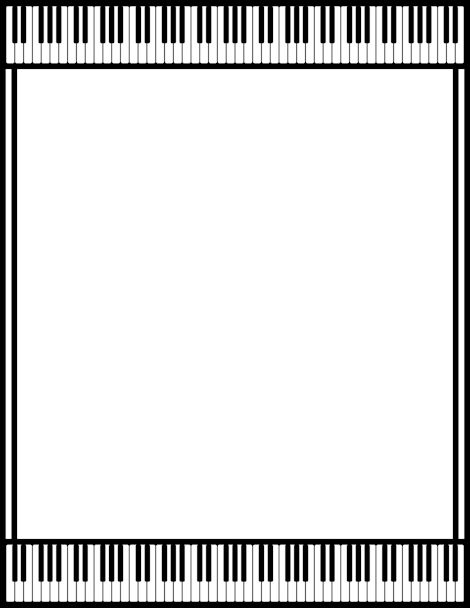 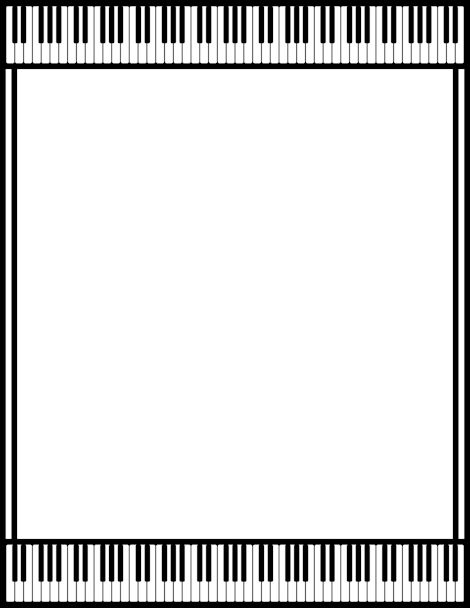 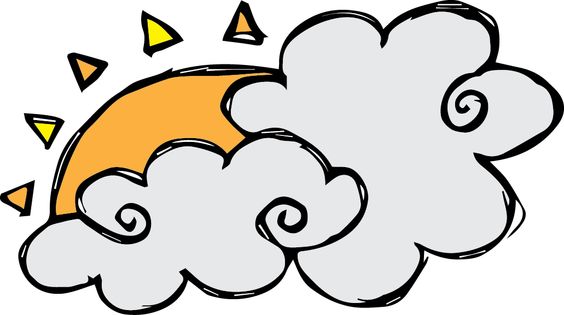 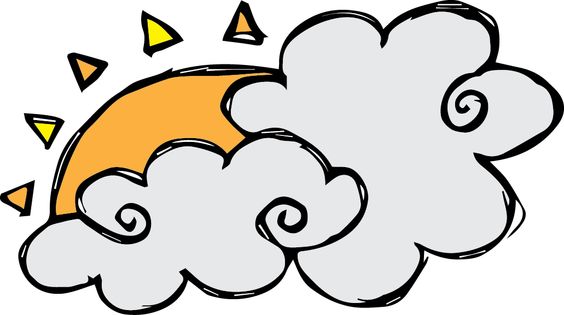 أعشق التحدي والتميز فانا طفل مـختلف بكل تفاصيلي
أعشق التحدي والتميز فانا طفل مـختلف بكل تفاصيلي
قـصـايد
حـمـدة
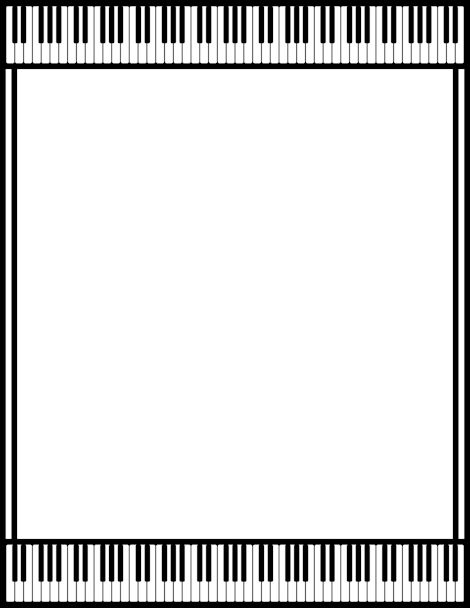 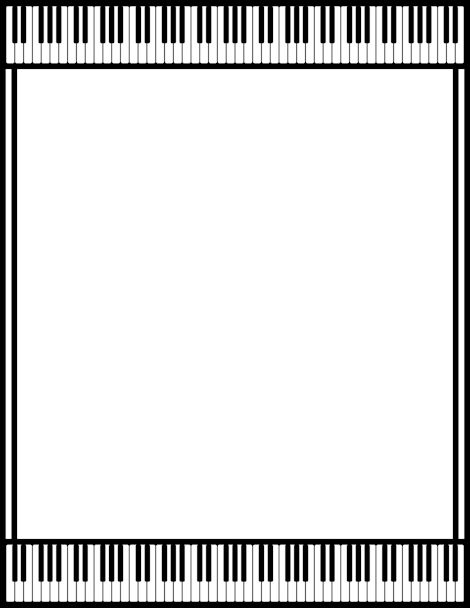 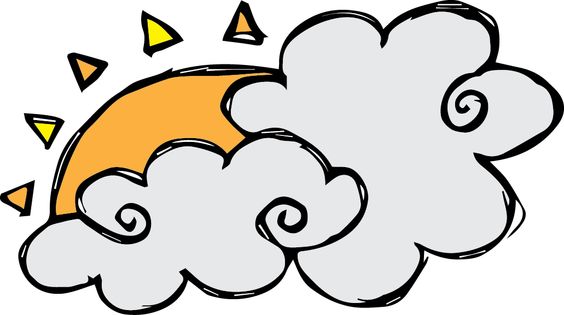 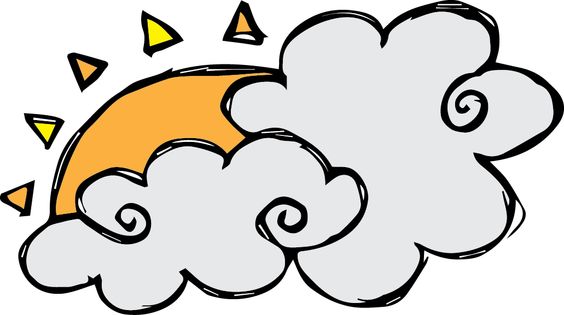 أعشق التحدي والتميز فانا طفل مـختلف بكل تفاصيلي
أعشق التحدي والتميز فانا طفل مـختلف بكل تفاصيلي
ســيـف
مـحـمـد